Deconstructing API Security
Ian Goldsmith
@apibuilder
[Speaker Notes: I’m Ian Goldsmith, I own the products for Akana, a leading providers of enterprise API solutions, with a stong focus on security.  I’ve been working in security for over 25 years now, and have seen more than my share of change in that time.

I’m going to spend most of the time we have this morning discussion security concerns and solutions for APIs and how they may differ from traditional approaches to internet security.

Before I start into all that though, I’d like to take a couple of minutes to ensure that we’re all on the same page about what companies use APIs for, and why they’re so important.  I’ll also touch on the (well to be honest my) definition of an API.]
APIs Extend your Digital Ecosystems
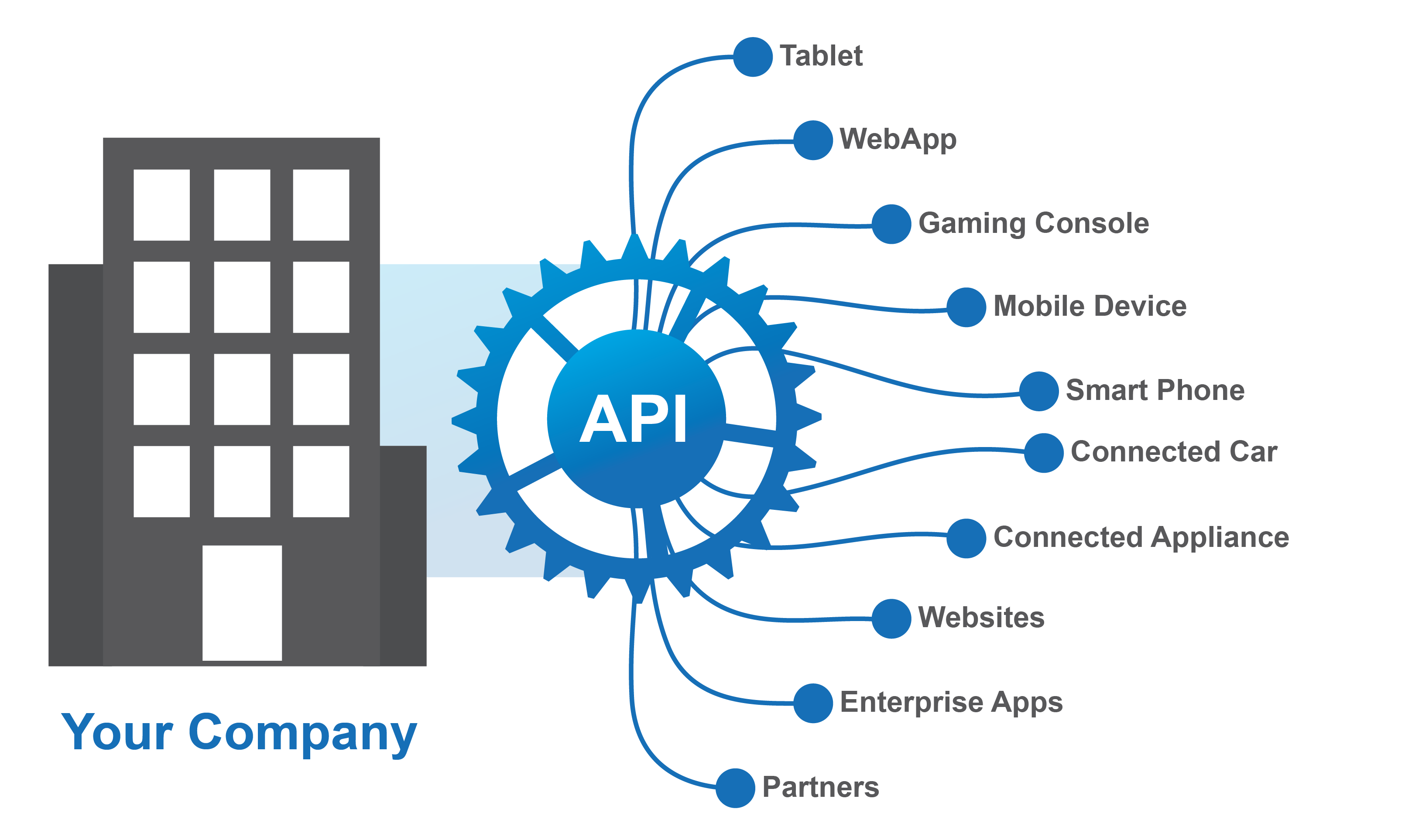 [Speaker Notes: While APIs are not always exposed outside the enterprise (in fact the majority of the APIs out there are still inside the enterprise, these just aren’t the scenarios we all hear so much about) it’s the external use-cases that drive business value and hence excitement.  It’s also the APIs that companies expose outside the enterprise that introduce the most risks, but we’ll get to that later.  One of the main reasons companies are adopting APIs is to drive a multi-channel strategy.  

Consumers are connected via a growing range of devices – key to reach them where they are
IoT emerging
Context as important as content]
Leverage Developers & Partners Ecosystems
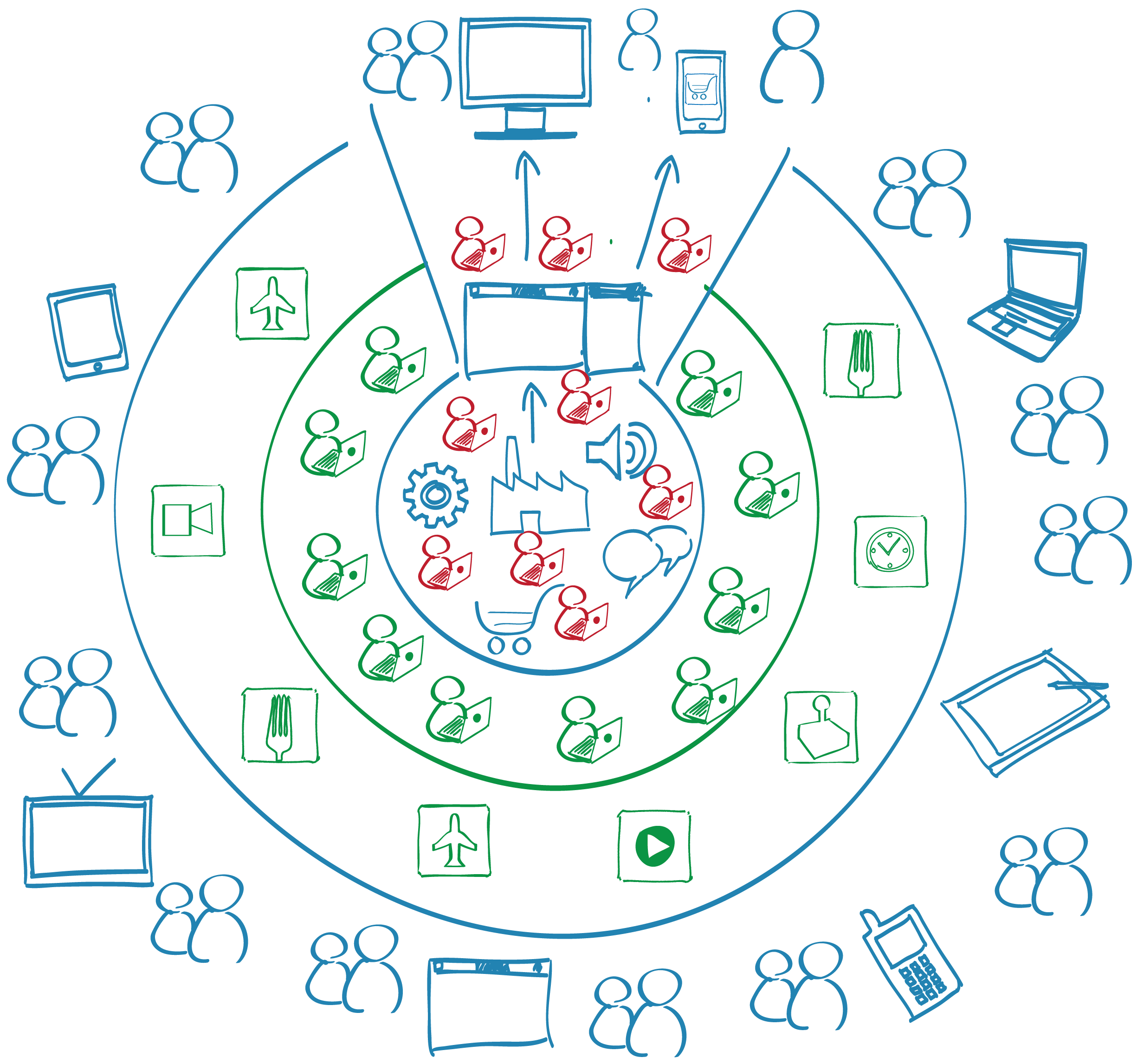 Tap into an extended eco-system of developers with APIs
[Speaker Notes: Innovate outside the enterprise
Small number of internal developers building a great API allow you to leverage the power of a vast community of external developers
	Netflix & Twitter are the poster children]
Capture new Opportunities with APIs
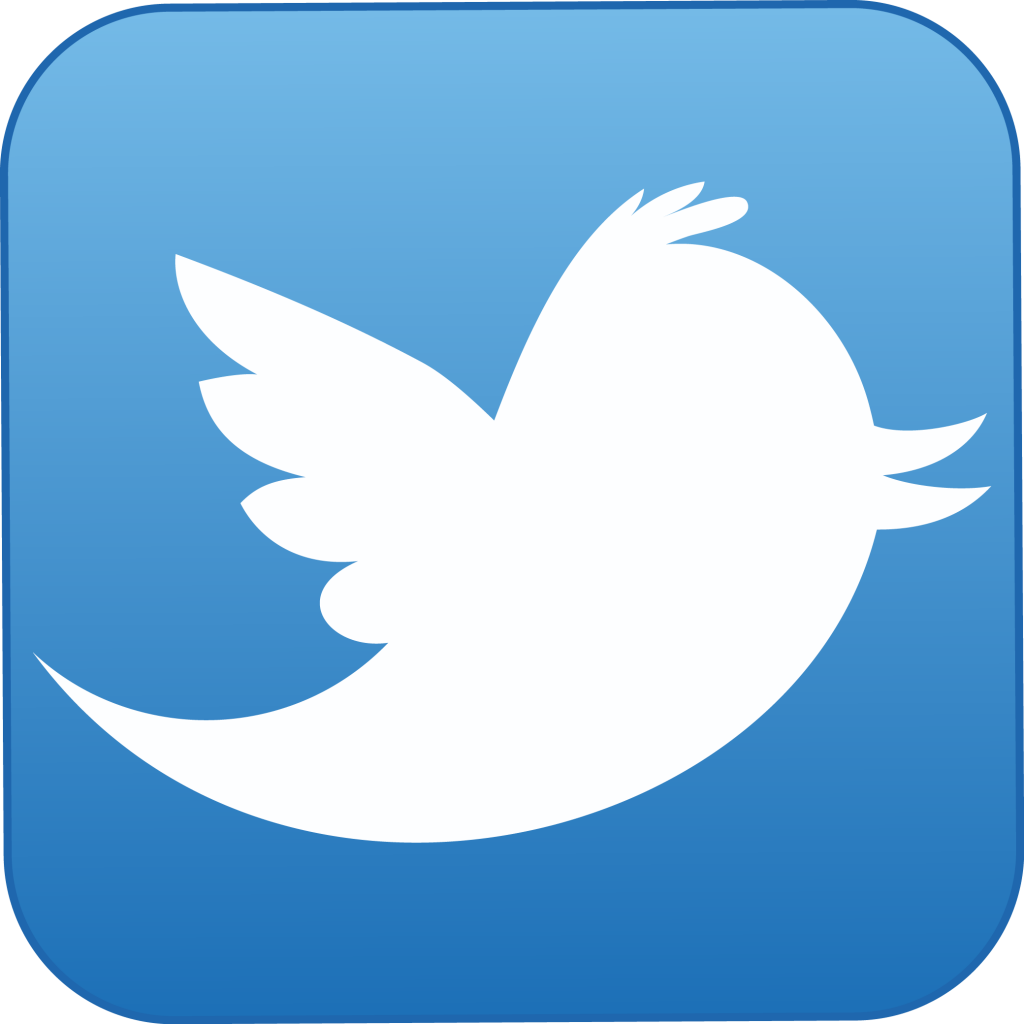 Drive Innovation

Increase Reach

Support New Devices

Discover New Business Models

Increase Partner Network
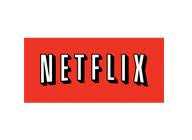 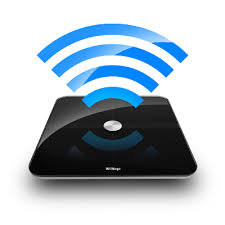 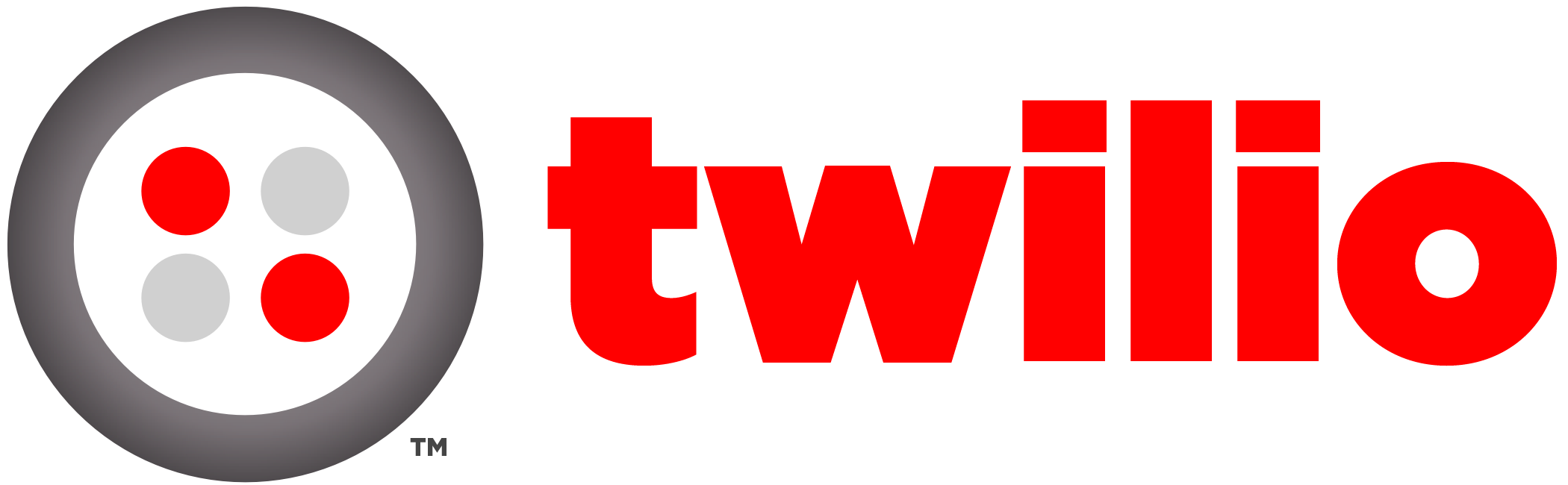 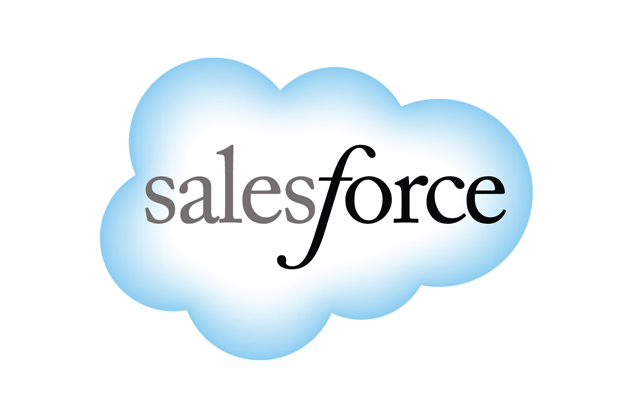 [Speaker Notes: So what does multi-channle and external innovation really mean for the business

It’s about new opportunities

Twitter – new ways of using the service, tweet from various sites, search twitter for content, etc
Netflix – proliferation of netflix app on a huge range of devices and internet connected TVs etc
IoT – monitor and control a huge (and incredibly rapidly growing) range of devices both in the home and in the business
Twillio – identify new ways to market
Salesforce – grow the partner network with partner driven integrations]
API security
[Speaker Notes: Ping the audience on their security programs]
API Consumer Security?
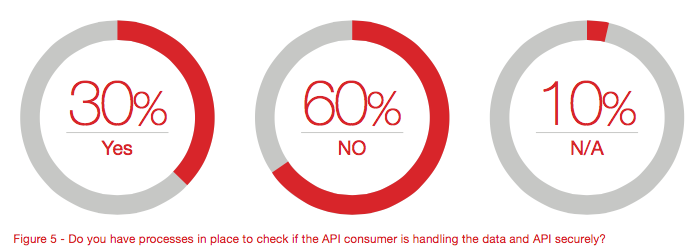 Major API Security Concerns
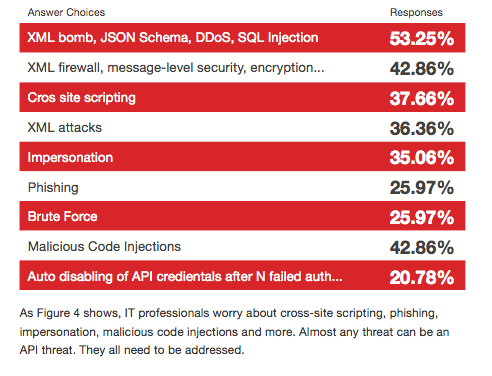 Evolution of SECURITY IN Digital CHAnnels
[Speaker Notes: Moving on to look at the security concerns around APIs]
Client-Server/ Web Applications
Access locations and variability of operations were limited
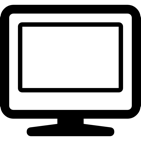 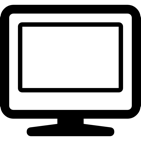 No Programmatic Access

Security through network isolation

Limited Users
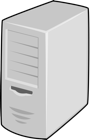 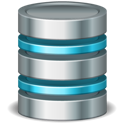 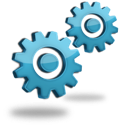 [Speaker Notes: In the old days of simple client server applications security was a simple matter of a firewall, and maybe a username password at the front door of the application.  Once a user was inside the network, they were inside everything.]
Web Services
The enterprise opened slightly with Web Services/SOAP
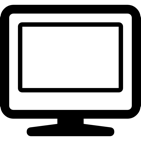 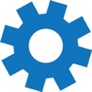 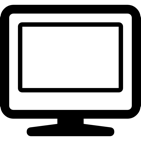 SSL/TLS, Certificate based, PKI, WS-Trust

Some B2B and Partners applications

Complex, but quite secure and flexible
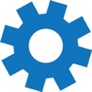 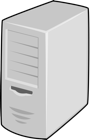 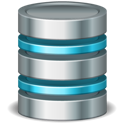 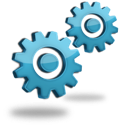 [Speaker Notes: SOAP based services started life with a vision of being the way that B2B communication would all happen.  Security concerns quickly scuppered that, and by the time the standards bodies properly addressed security with WS-Security, WS-Policy, WS-Federation, etc, it had become so complex that it was:
Very difficult for anyone to really use, 
Borderline non-interoperable because of the range of options in configuration

Web services are in use in some B2B environments with strong security, but they certainly didn’t become the ubiquitous replacement for EDI technologies that we all hoped they might.]
WS-Security Policy
<wsp:Policy wsu:Id="WSS11SamlWithCertificates_policy">
  <wsp:ExactlyOne>
    <wsp:All>
      <sp:SymmetricBinding>
        <wsp:Policy>
          <sp:ProtectionToken>
            <wsp:Policy>
              <sp:X509Token sp:IncludeToken="http://docs.oasis‑open.org/ws‑sx/ws-icy/200702/IncludeToken/Never”>
                <wsp:Policy>
                  <sp:RequireThumbprintReference/>
                  <sp:RequireDerivedKeys wsp:Optional="true"/>
                  <sp:WssX509V3Token10/>
                </wsp:Policy>
              </sp:X509Token>
            </wsp:Policy>
          </sp:ProtectionToken>
          <sp:AlgorithmSuite>
            <wsp:Policy>
              <sp:Basic256/>
            </wsp:Policy>
          </sp:AlgorithmSuite>
          <sp:Layout>
            <wsp:Policy>
              <sp:Strict/>
            </wsp:Policy>
          </sp:Layout>
          <sp:IncludeTimestamp/>
          <sp:OnlySignEntireHeadersAndBody/>
        </wsp:Policy>
      </sp:SymmetricBinding>
<sp:SignedSupportingTokens>
        <wsp:Policy>
          <sp:SamlToken sp:IncludeToken= "http://docs.oasis-open.org/ws-sx/ws-securitypolicy/200702/IncludeToken/AlwaysToRecipient">
            <wsp:Policy>
              <sp:WssSamlV11Token11/>
            </wsp:Policy>
          </sp:SamlToken>
        </wsp:Policy>
      </sp:SignedSupportingTokens>
      <sp:EndorsingSupportingTokens>
        <wsp:Policy>
          <sp:X509Token sp:IncludeToken=”AlwaysToRecipient">
            <wsp:Policy>
              <sp:WssX509V3Token11/>
            </wsp:Policy>
          </sp:X509Token>
        </wsp:Policy>
      </sp:EndorsingSupportingTokens>
      <sp:Wss11>
        <wsp:Policy>
          <sp:MustSupportRefKeyIdentifier/>
          <sp:MustSupportRefIssuerSerial/>
          <sp:MustSupportRefThumbprint/>
          <sp:MustSupportRefEncryptedKey/>
        </wsp:Policy>
      </sp:Wss11>
    </wsp:All>
  </wsp:ExactlyOne>
</wsp:Policy>
[Speaker Notes: This is the just the policy, not even the definition document.  Trivial huh?]
And then came APIs
Disrupting how and where information is accessed
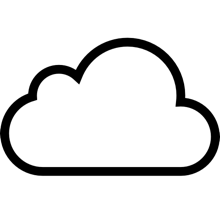 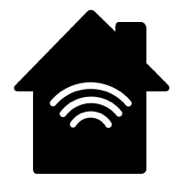 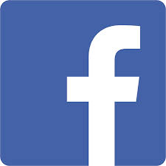 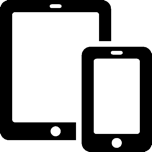 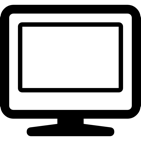 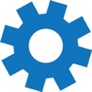 Mobile and Social Apps don’t’ understand PKI, WS-Security, etc.

Focus on human readability, developer adoption
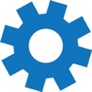 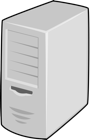 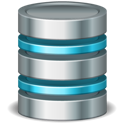 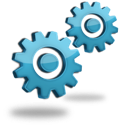 [Speaker Notes: Complexity of additional access mechanisms to data and functions that had tradition remained locked inside the enterprise.

No easy way to handle SOAP and the complexities of WS-Security from mobile devices and 3rd party apps.

APIs are often part of Web Applications – SPWA, and are increasingly baing subjected to attacks listed under the OWASP (Open Web Application Security Project
) Top Ten.

Some aspects of Web Application design has had to change to enable APIs to be part of the application, specifically adding things like CORS.  

Techniques to prevent things like XSS and CSRF can prevent a valid consumer from accessing an API, and so there are mitigation techniques required to keep things working properly.]
OWASP Top Ten
A1 – Injection
A2 – Broken authentication and session management
A3 – Cross-site scripting (XSS)
A4 – Insecure direct object references
A5 – Security misconfiguration
A6 – Sensitive data exposure
A7 – Missing function-level access control
A8 – Cross-site request forgery (CSRF)
A9 – Using components with known vulnerabilitites
A10 – Unvalidated redirects and forwards
PCI Compliance
APIs are now part of e-commerce

Card payments pass through API

The infrastructure underlying the API?
[Speaker Notes: What is PCI?  Does not apply to products.]
Securing APIS
[Speaker Notes: Ok, intro over.  Let’s move into the meat.]
Securing APIs
5
Content Filtering
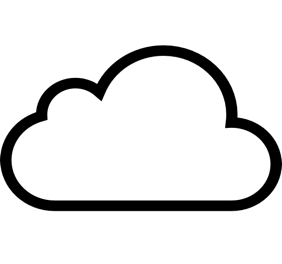 6
Rate Limiting
Authentication & Authorization
1
3
Message Security
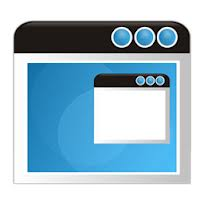 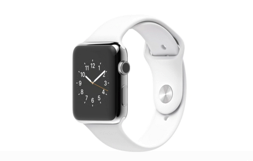 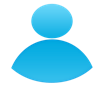 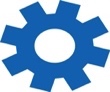 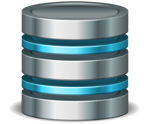 2
App Key Validation/
Licensing
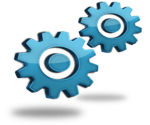 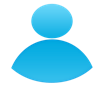 4
Threat Protection
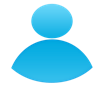 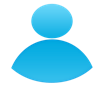 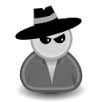 Developers
[Speaker Notes: We’re going to cover these 6 basics of securing APIs.]
Authentication/Authorization/SSO
Control and restrict access to your APIs
Make it easy yet secure
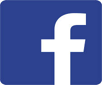 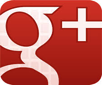 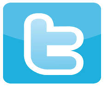 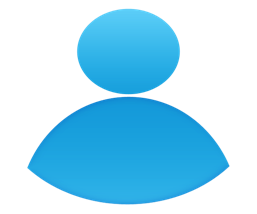 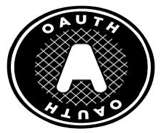 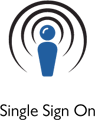 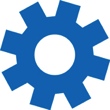 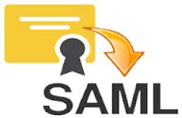 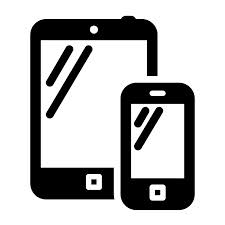 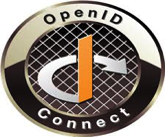 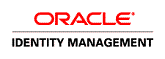 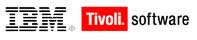 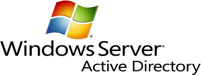 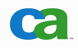 [Speaker Notes: Is SAML still relevant for APIs?  My opinion, not really, possibly in some vendor (Microsoft) specific environments.

The basic idea in most of these scenarios is that the user/application communicates with an identity provider to retrieve one or more tokens (an identity assertion - credential, and an attribute or authorization assertion).  It then passes these tokens to the API that uses them to identify the end user and determine if that user is allowed to do anything.  In a well-designed system these same tokens can be used for accessing multiple APIs or services.]
Understanding OAuth
OAuth lets a person delegate constrained access from one app to another
Client App
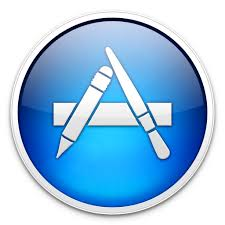 Resource Server
Resource Owner
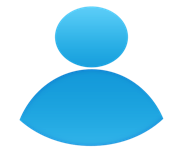 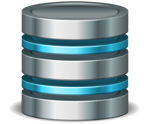 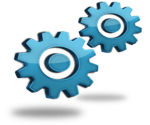 User
[Speaker Notes: Examples, allowing an application to post your facebook timeline.]
OAuth Flow
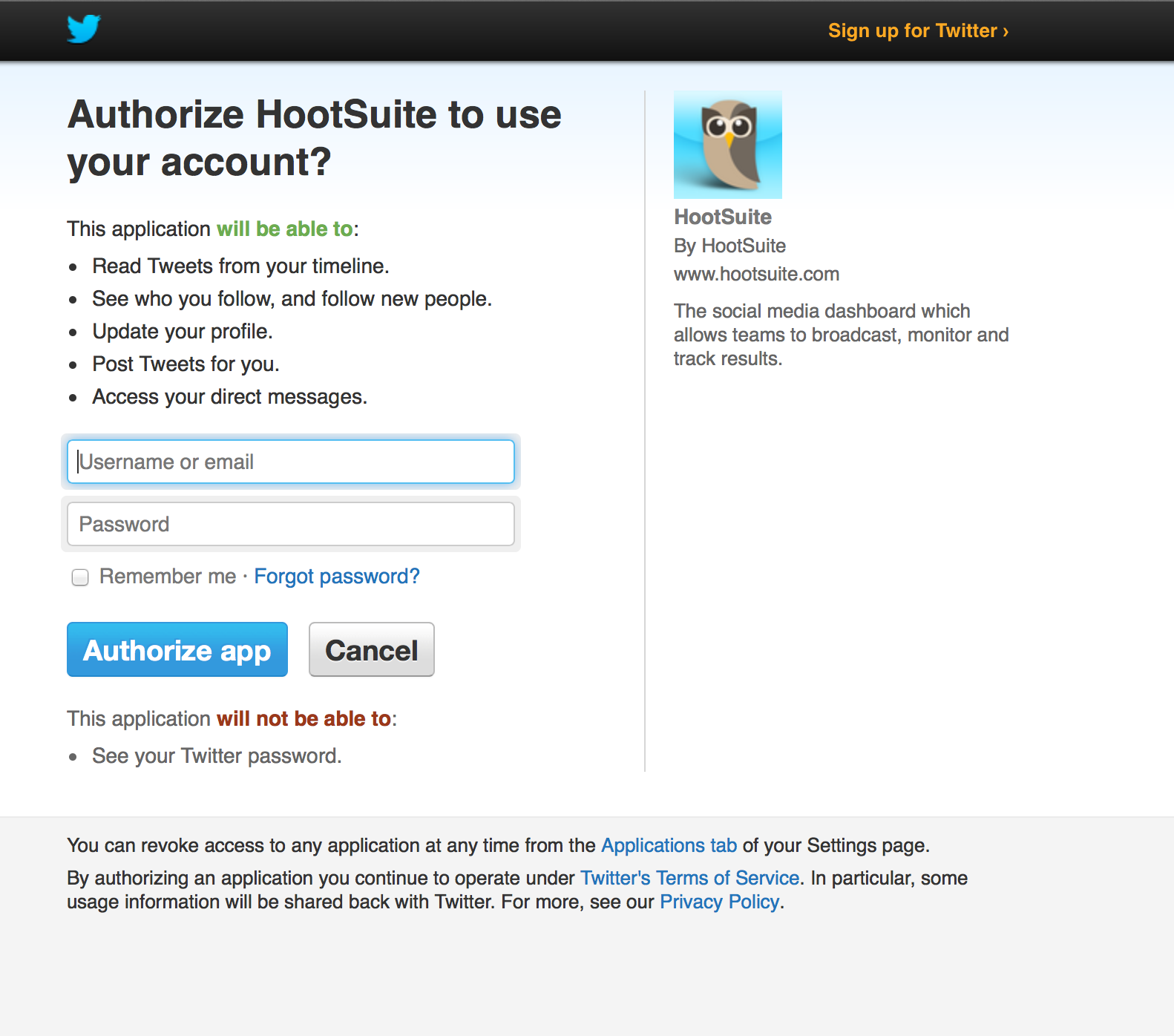 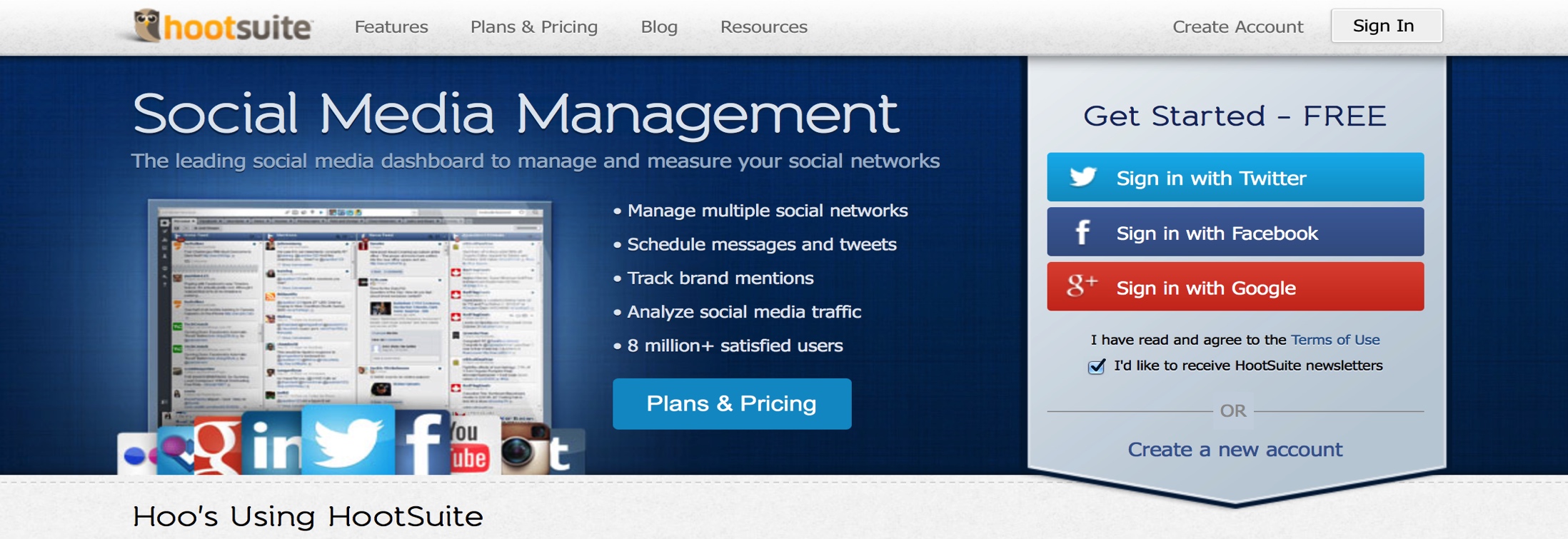 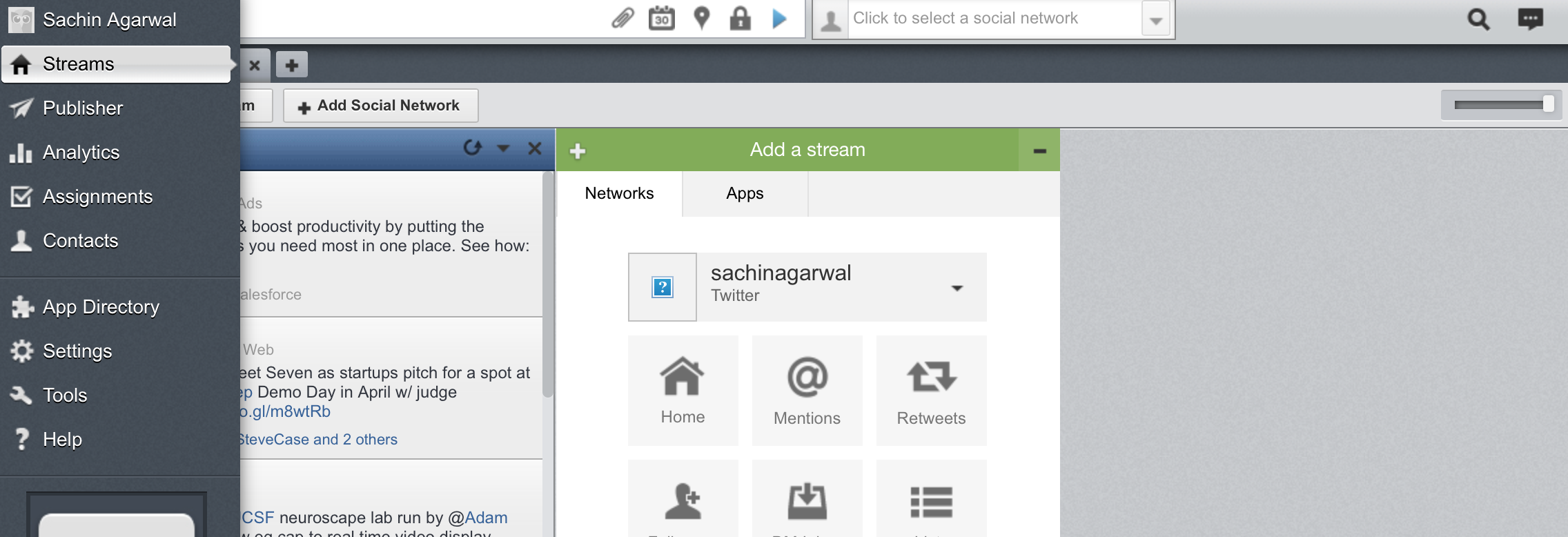 OAuth – You need
OAuth has become complex
OAuth Clients
Provisioning
Approval Flow
OAuth Server
Identity Integration
Token Validation
Token Issue/refresh
Token Mediation (SAML, LDAP etc)
QoS, Monitoring
Policy Management
API Proxying
Reporting
Analytics
Licensing
Package your APIs in different ways
Use API keys to restrict what the App can access
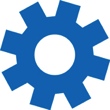 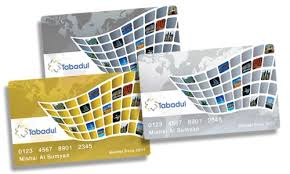 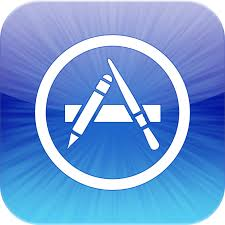 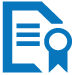 The licenses control:
OAuth Authorization Scopes
Document visibility
Quota policies
[Speaker Notes: Design-time and runtime.

Manufacturing company single API example]
Message and Parameter Security
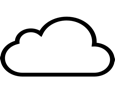 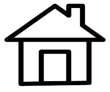 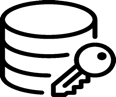 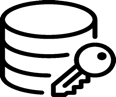 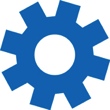 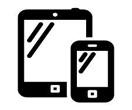 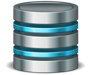 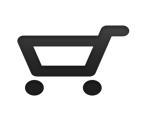 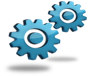 HTTP Parameter
http://apis.foo.com/resources/sample/foo?app_id=myid&app_key=mykey
Protect API Keys with HMAC – Hash-based Message Authentication Code

Message Security
Implement HTTPS
JWS/JWE, XML Encryption & Signature
Threat Protection
Denial of Service
Injection Attacks
Detect and prevent SQL, JavaScript or XPath/XQuery injection attacks 
Cross Site Scripting
Network address and range blacklists/whitelists 
HTTP Parameter Stuffing
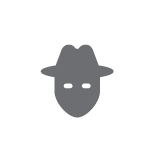 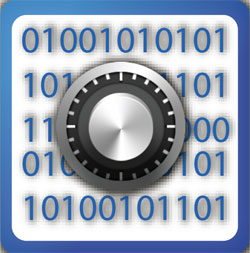 Content Threats
Provide a content firewall, protecting against malicious content
Validate message content including message headers, form and query parameters, XML and JSON data structures. 
Policies for XML and JSON DoS 
Protection against viruses in attachments and other binary content via ICAP integration with leading anti-virus engines
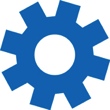 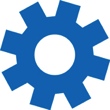 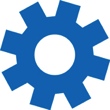 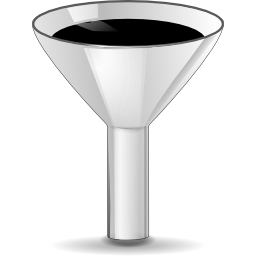 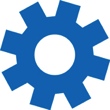 [Speaker Notes: ICAP for AV]
Quota Management/Rate Limiting
Restrict the number of calls an App can make
Apply controls based on context, affinity, segmentation etc.
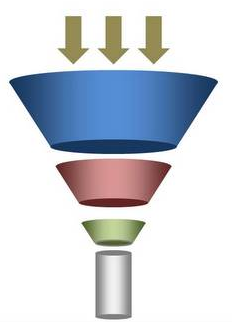 [Speaker Notes: Done on a per-consumer basis]
API Gateway
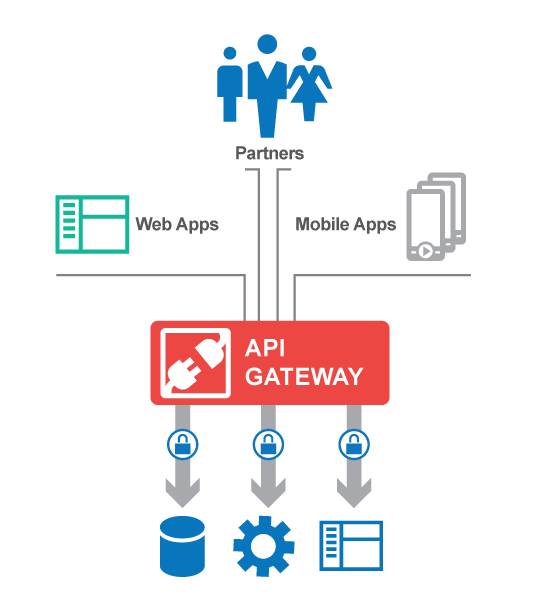 Gateway
Security
Authentication
Protection
IAM Integration
Encryption
Mediation
Quality of Service
Paging/Caching
Orchestration
Scripting
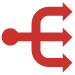 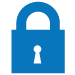 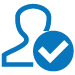 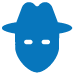 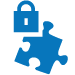 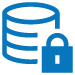 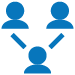 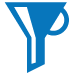 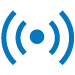 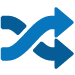 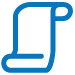 [Speaker Notes: This is how you deliver all the above security requirements]
Managing and Automating Security
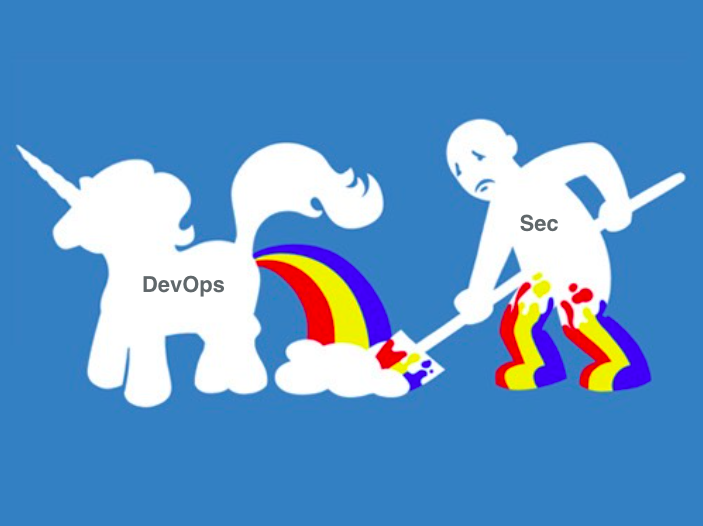 Credit : Peter Cheslock
Govern Manage your Development/Deployment Process
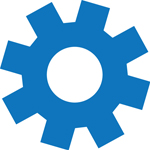 API Initiatives need to integrated with your DevOps

Define and track multiple API and versions and the dependencies on those versions throughout the process. 

Integrated with your development tools – IDE, Github, Chef, Puppet

Integrated with your deployment Tools
APIs
Lifecycle
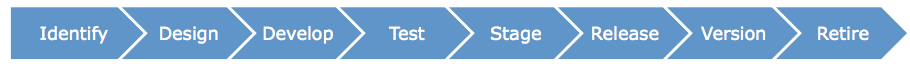 Automated Governance of Apps
User and App onboarding
Configurable forms to gather user/app info, collect agreements, etc.
Configurable role-based notifications and approvals











Mobile app based API SDLC approvals
Deliver approval requests to stakeholders on their preferred platform
DevOps automation
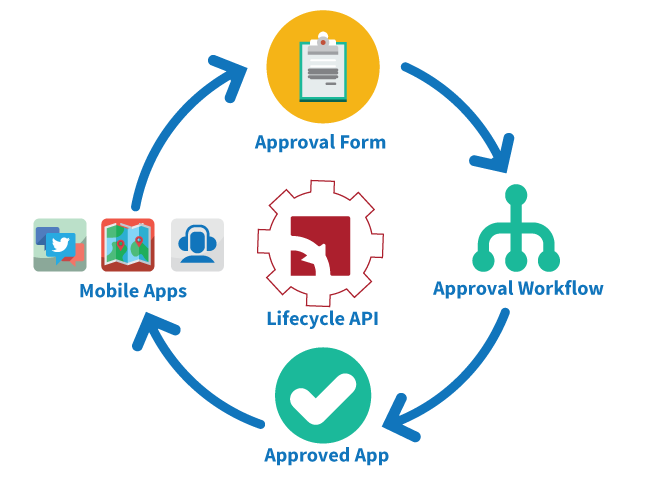 API Resources and API University
Resource Center
http://resource.akana.com/
Follow us on:
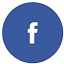 www.facebook.com/soasoftware
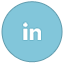 www.linkedin.com/company/soasoftware
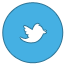 @soasoftwareinc